SUSTAINABLE business PROGRAMME
lin Chamber
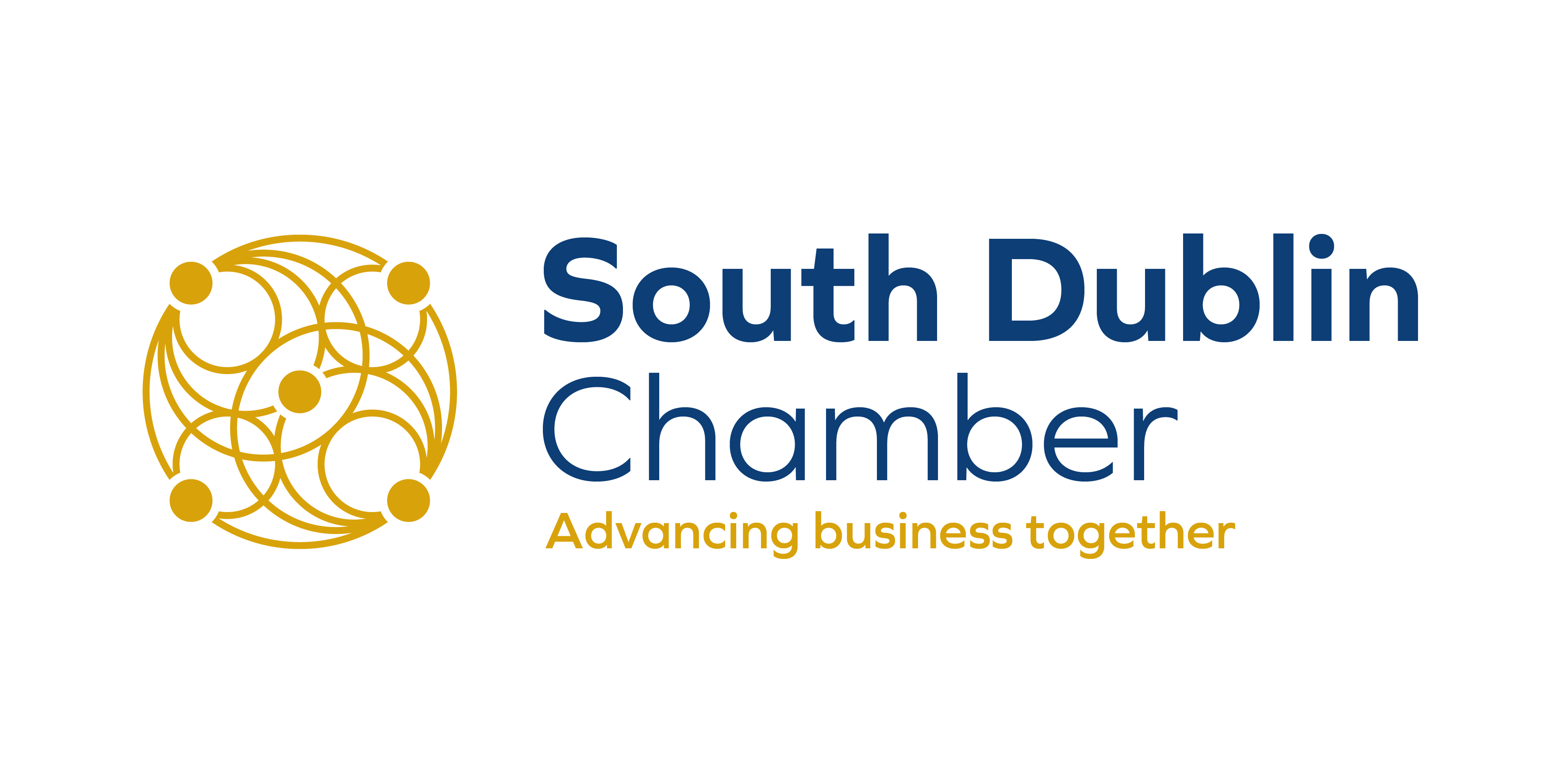 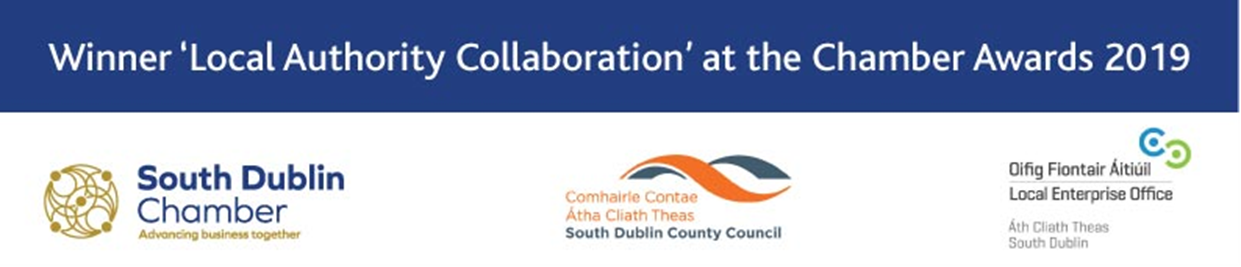 Cliodhna O’ Byrne
Chamber Programme Manager
Business Sustainable Programme – Key Elements 


Positive, Unique & Innovative programme 

Empower businesses to consider the sustainability and long term future of their business

Partnership has strong focus on Enterprise development and  job creation 

Core of programme is  One to One support and listening to business needs

Direct contact and pathway to key people in local/national agencies
Change has never happened so fast and it will never happen so slow again
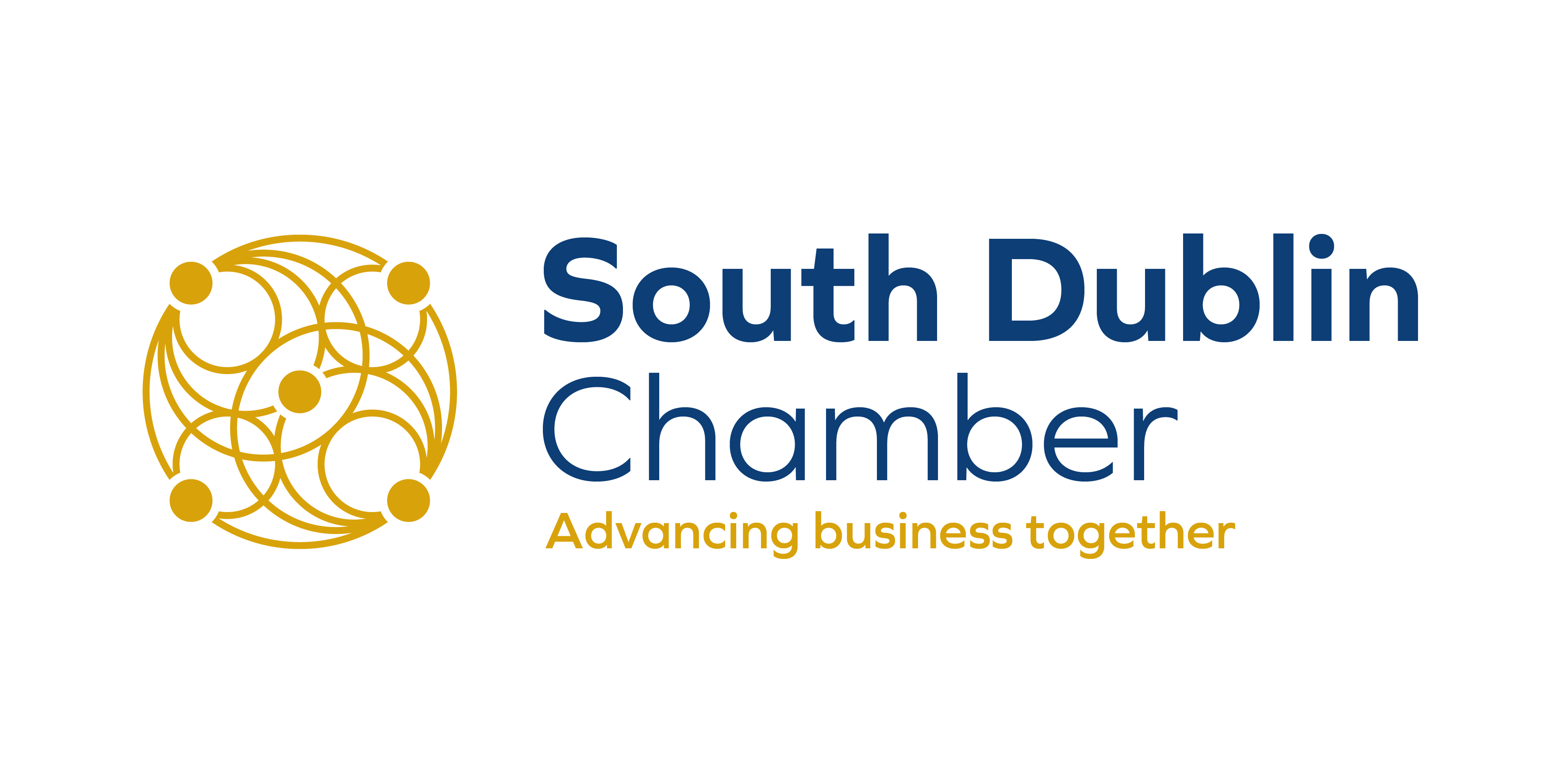 Business Sustainable Programme – Key Elements 

All businesses throughout the County have access to the programme

Evidenced based programme

Collating information from meeting to inform future service provision

Collaboration is key to programme success – sharing knowledge learning skills information and resource

Examples Collaboration at the heart of the programme
Collaboration in Information through surveys
Collaboration through training
Collaboration through Sports Tourism
Change has never happened so fast and it will never happen so slow again
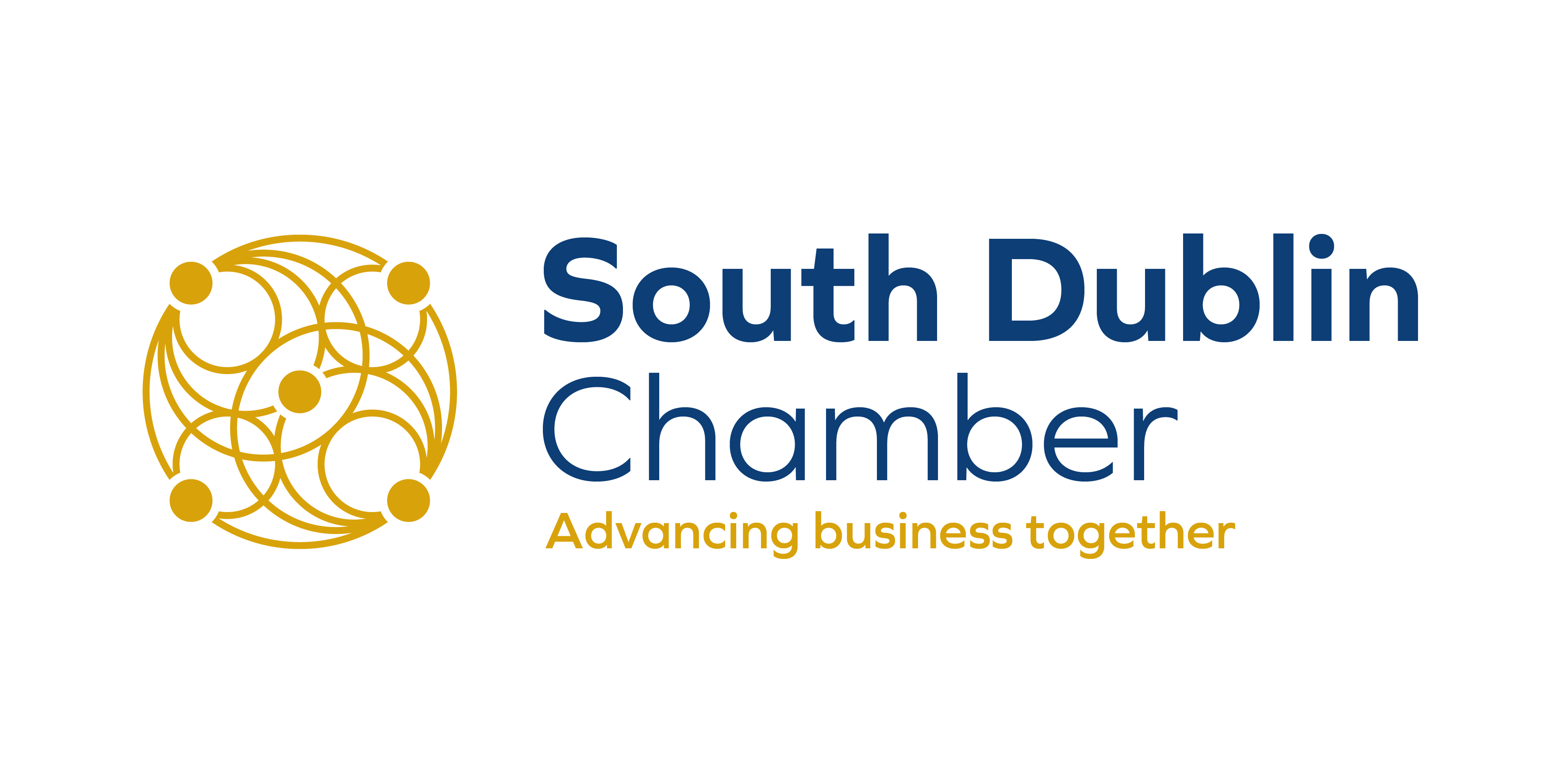 Core: Connectivity, supporting developing SMEs; building successful businesses
Sectoral Focus
Distribution
Manufacturing
Engineering
IT 
Finance
Business Services
Exporters
Partnership
South Dublin County Council

South Dublin Chamber
Geographical Focus
Tallaght
Lucan
Clondalkin
Newcastle 
Rathcoole
Rathfarnham
Large Business Parks
South Dublin County Council & Chamber Collaboration through Surveys & Information

Exporting Survey - Key Outcomes

Of the 200 businesses surveyed 90% of those businesses were active exporters 





60% of respondents found it difficult to access services and support or were not even aware that they could access support. 30% of businesses did receive support from a range of agencies

Biggest barrier when exporting was Understanding Legal requirements 30% followed by Making Connections 20% and Understanding Export Documentation 20%
Change has never happened so fast and it will never happen so slow again
South Dublin County Council & Chamber Collaboration through Surveys & Information

Results of Economic Growth Survey - Key Outcomes

Support in ‘Marketing their business’ (26%) was number one priority to grow business as well as ‘increased networking opportunities’ (17%)

70% of businesses have taken on staff in the last 2 years – 50% will be taking on more staff in coming 12 months

60% of businesses are currently exporting, with UK and Northern Ireland as the main markets
Change has never happened so fast and it will never happen so slow again
South Dublin County Council & Chamber Collaboration through Surveys & Information
Training Survey -Key Outcomes

95% of respondents identified Continued Professional Development as valuable or extremely valuable

70% of respondent businesses had carried out some relevant training within that year – most of that training was sourced externally 50% (using consultants/trainers or other experts)

Sales were identified as the Number One training priority, closely followed by ICT and Business Skills

Training Programme developed in partnership with LEO South Dublin – providing courses based on feedback from local businesses and future proofing skills requirements
has never happened so fast and it will never happen so slow again